Figure 3. Presurgical performance of rats on the visual search task as measured by (A) accuracy and (B) correct ...
Cereb Cortex, Volume 22, Issue 10, October 2012, Pages 2441–2453, https://doi.org/10.1093/cercor/bhr331
The content of this slide may be subject to copyright: please see the slide notes for details.
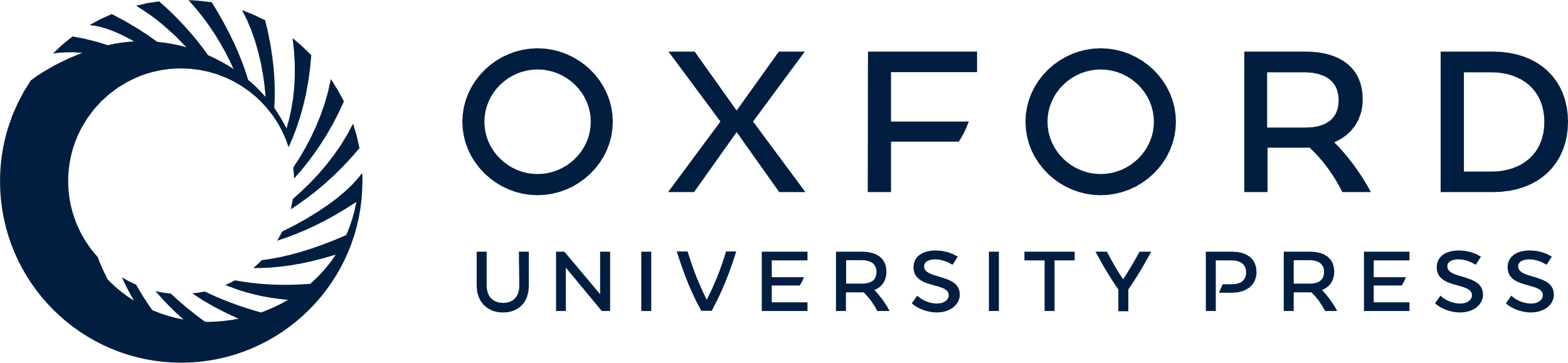 [Speaker Notes: Figure 3. Presurgical performance of rats on the visual search task as measured by (A) accuracy and (B) correct latency. Performance has been binned across the 12 sessions of presurgical training, and the performance of rats on the 2 different types of Feature Search trials, homogeneous and heterogeneous, has been collapsed to yield a single Feature Search score for accuracy and correct latency. + standard error of the mean.


Unless provided in the caption above, the following copyright applies to the content of this slide: © The Author 2011. Published by Oxford University Press. All rights reserved. For permissions, please e-mail: journals.permissions@oup.com]